Submitting an ePAF
FT OVERLOAD/ADJUCT/COACH
Workflow for ePAFsFaculty Stipends, Overloads, and Adjunct Pay
Form Submitter
Due by 10th of month
Submitter and employee are notified.
Due by 15th of month
Adjunct MOU (if needed)
If the pay is for an adjunct, they need to sign a teaching MOU.
HR Approval
Budget Holder Approval
When approving click “Approve” or “Mark as Complete.”
Academic Affairs Approval
Budget Office Approval
President Approval (if >$12,500)
HR Entry into Banner
Initial Submission
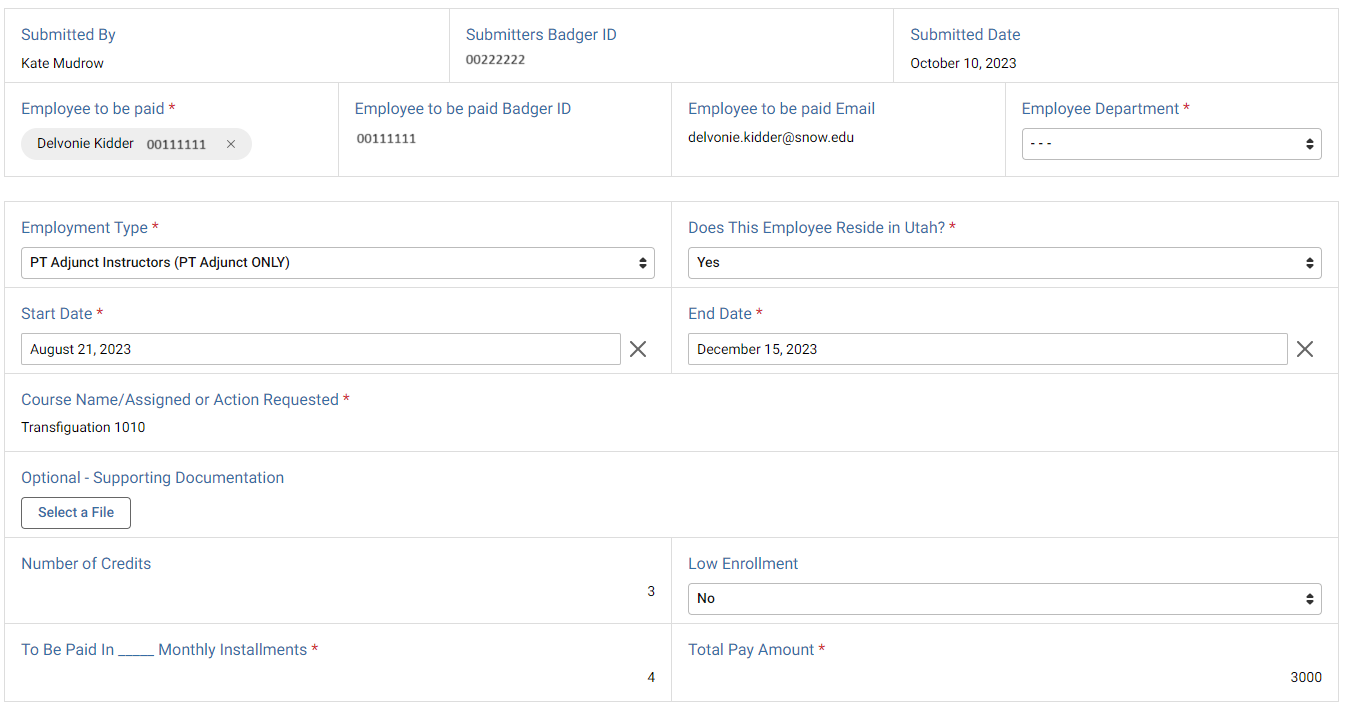 Employee to be paid information. Type their name or Badger ID and select them. ID and email auto fill. Select their department

Make sure the employee you are submitting for is correct with Badger ID and Snow domain email (not @students.snow.edu)
Select correct employee type. Adjuncts and Coaches are required to sign Memorandum of Understanding (MOU) for EVERY ePAF submitted for them. FT Overload are not required to sign MOUs
*You cannot submit an ePAF for yourself. Either the supervisor or other designated person must submit on your behalf.
Index Information (One Index)
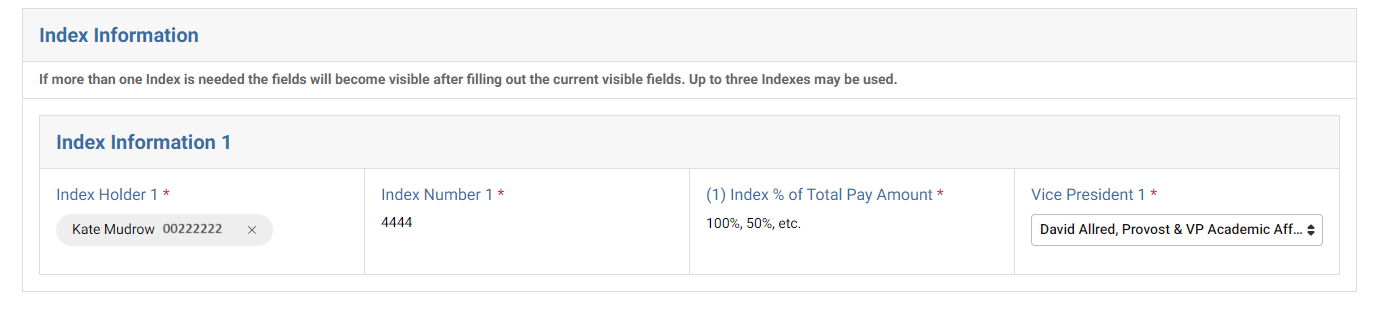 If only one index will be used, put 100
Select VP of budget holder from dropdown
Make sure that this is the correct budget holder with their correct Badger ID#
Index Information (Multiple Indexes)
If paying from multiple indexes, put % amount in Index 1 and the options for a 2nd and 3rd index will be visible
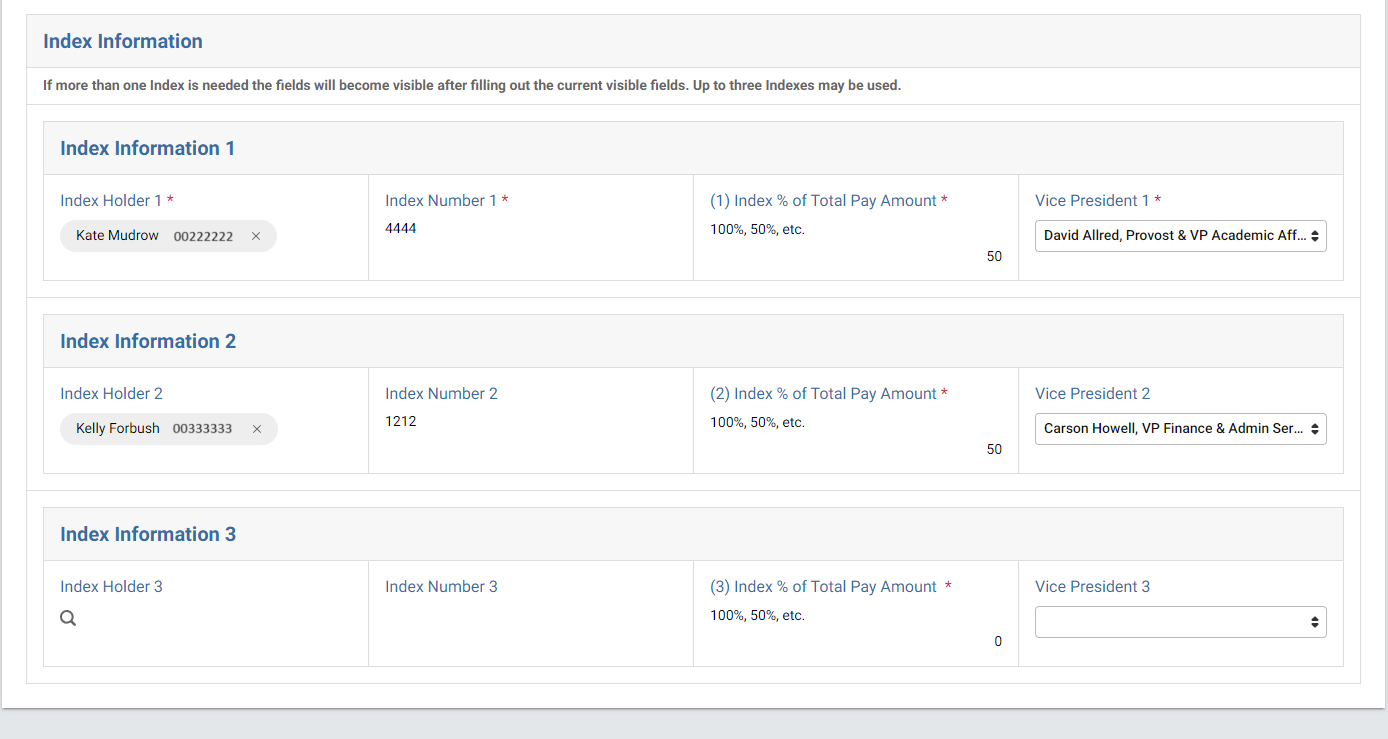 Make sure budget holder is correct with name and Badger ID
Select VP of second budget holder
If 3rd index not needed, put 0
Submit : This initiates the ePAF into the workflow for signatures and approvals
Save : This saves the ePAF as a draft that can be found on Kuali Dashboard
Discard : This deletes everything without any initiation.
After Submission
Confirmation Screen
Confirmation Email
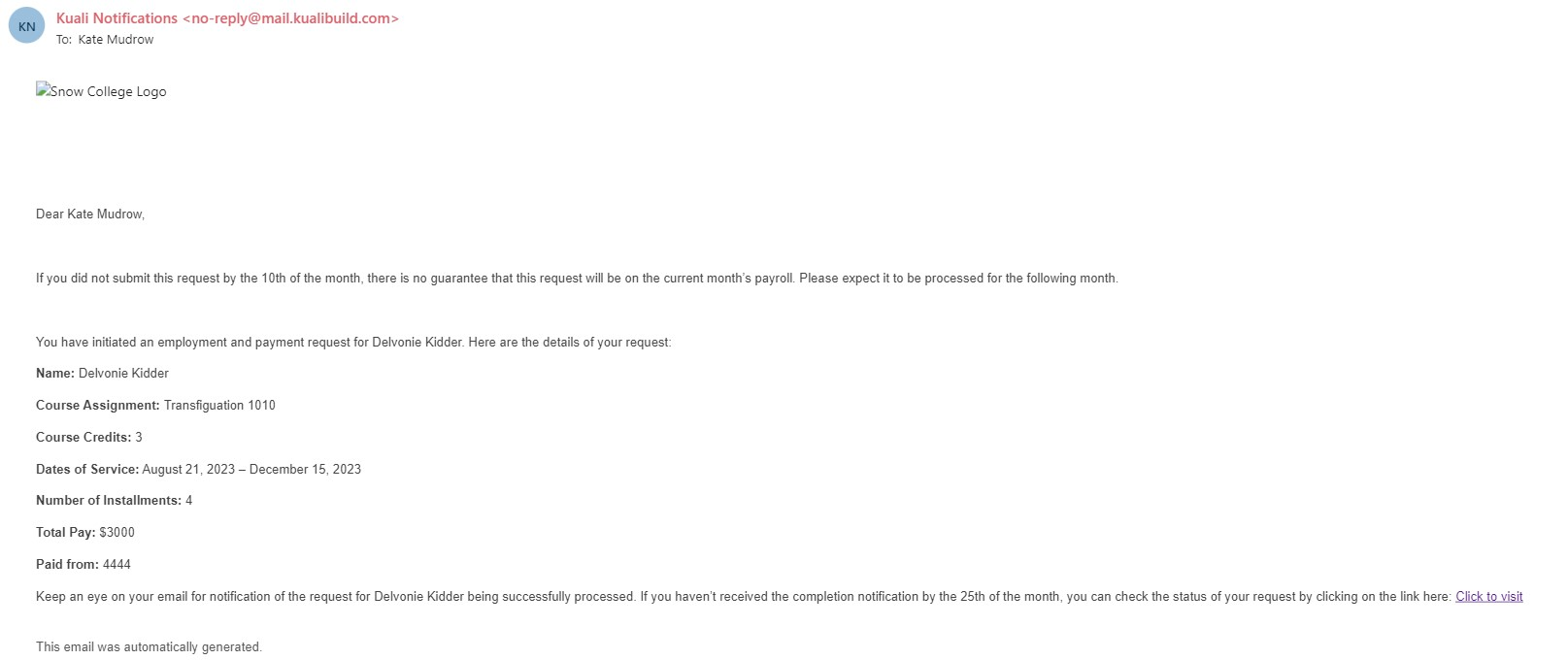 Employee to be Paid view
Confirmation Email.

All Employees to be paid will receive email confirmation to Snow Email address
Adjuncts/Coaches View (Action Required)
Adjuncts and Coaches will receive a second email from Kuali with the task to sign the MOU
Follow link to complete task
Adjunct/Coach MOU
Here to type or draw signature
*Adjunct MOU pictured. Coach MOU is different but follows same steps
Adjunct/Coach Submitting
Click “MARK COMPLETE” to continue routing the ePAF through the workflow

Selecting “Send Back” will send it back to the submitter, restarting the workflow
Confirmation
This form has been successfully processed. 

It is now routing for administrative approvals
Administration Process
All approvals have ability to approve, deny, or send back ePAFs a necessary
Approval Notification
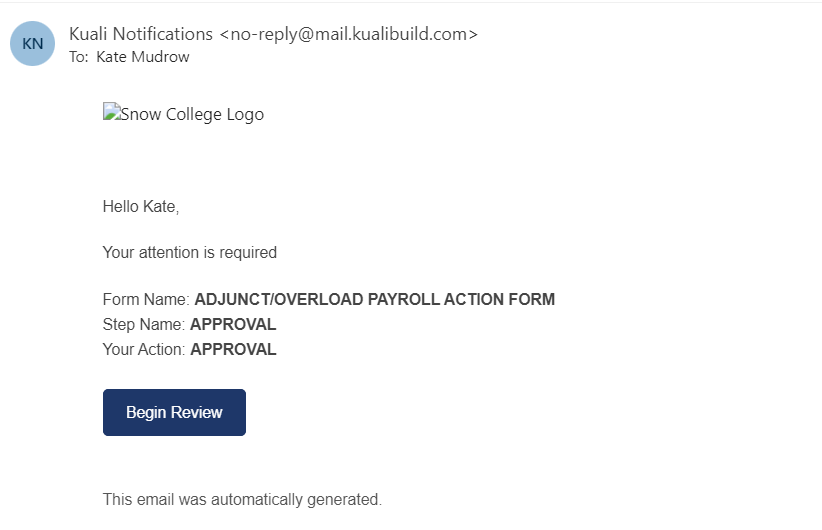 Budget approver will get notice in email when time to approve
Approval/Deny/Send Back
Approved = Completed
Once an ePAF has been fully approved and HR has processed, notices are sent to the submitter and the employee to be paid.

No further action needs to be taken
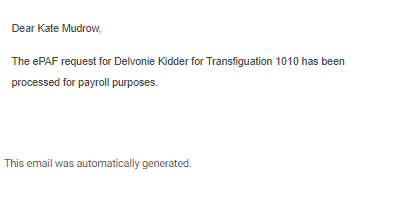 Submitter notice
Employee notice
Send Back to Submitter
If adjustments must be made to ePAF, it will be sent back to the submitter
Comments of adjustment will be listed at the top of ePAF or on the review/status switch
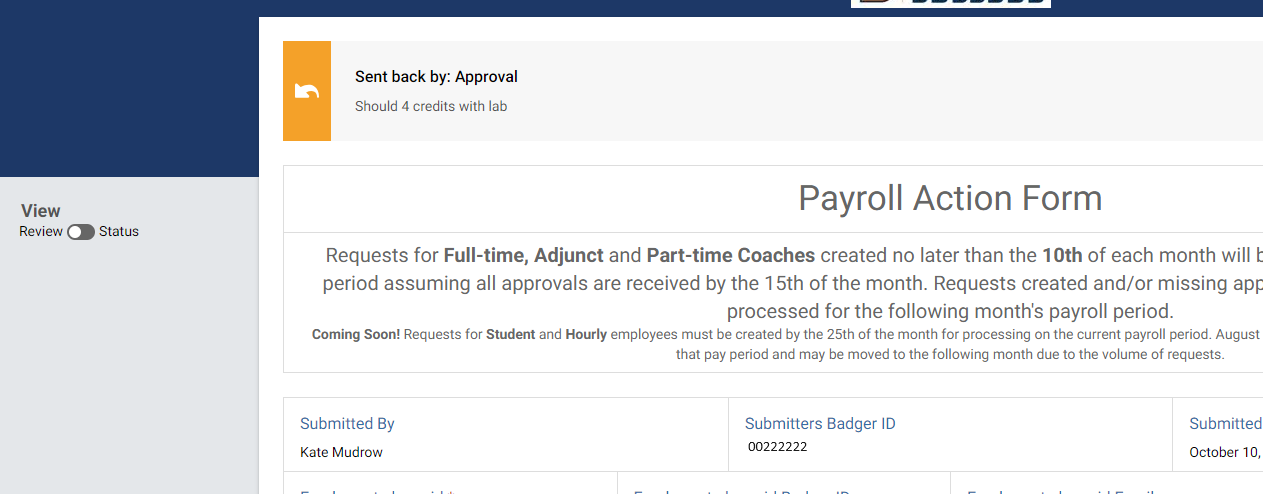 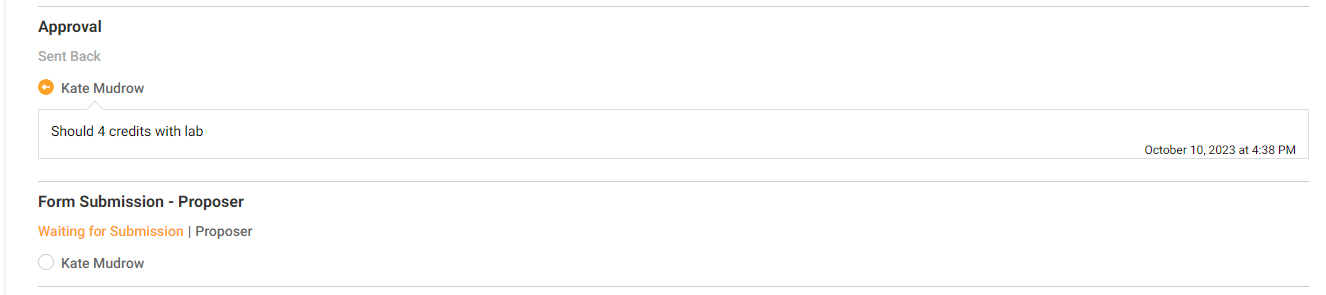 Notice of item sent back
Once the adjustment is made, the ePAF will be resubmitted and the workflow will start over from the beginning, meaning it will cycle through approvals again.

The submitter also has the option to withdraw the ePAF for reasons such as the ePAF being a duplicate.
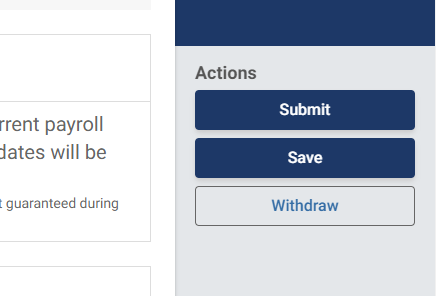 Status updates
The status of the ePAF can be reviewed at any time by the submitter on their Kuali Dashboard
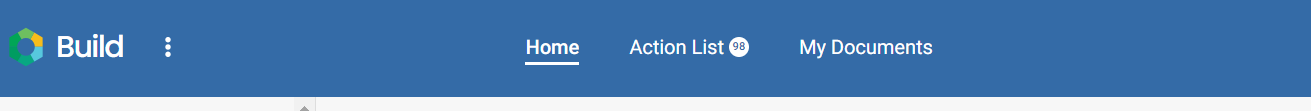 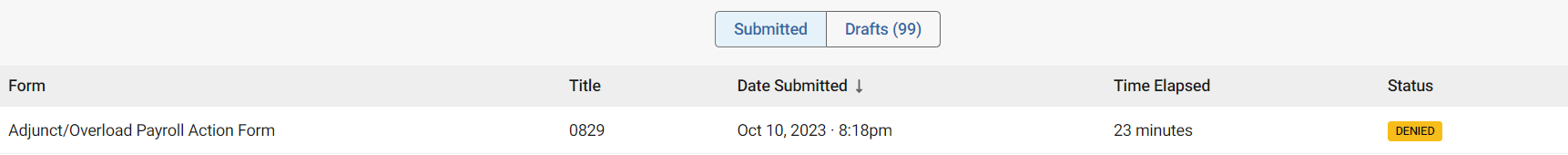 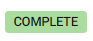 Complete – ePAF has been processed
In Progress – Waiting on action to be taken
Denied – Was denied
Withdrawn – Withdrawn by submitter
Status updates
Selecting the ePAF opens it. Switch the Review Status Bar to see where the ePAF is waiting and date/time stamps of when actions have occurred
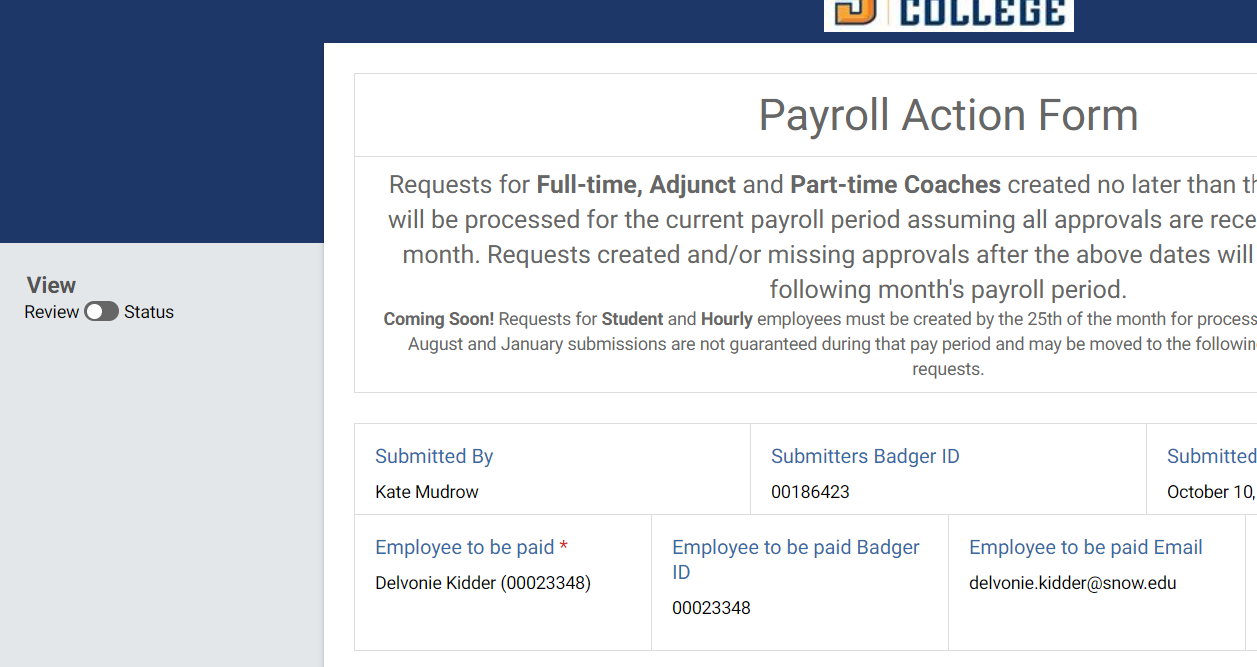 00222222
00111111
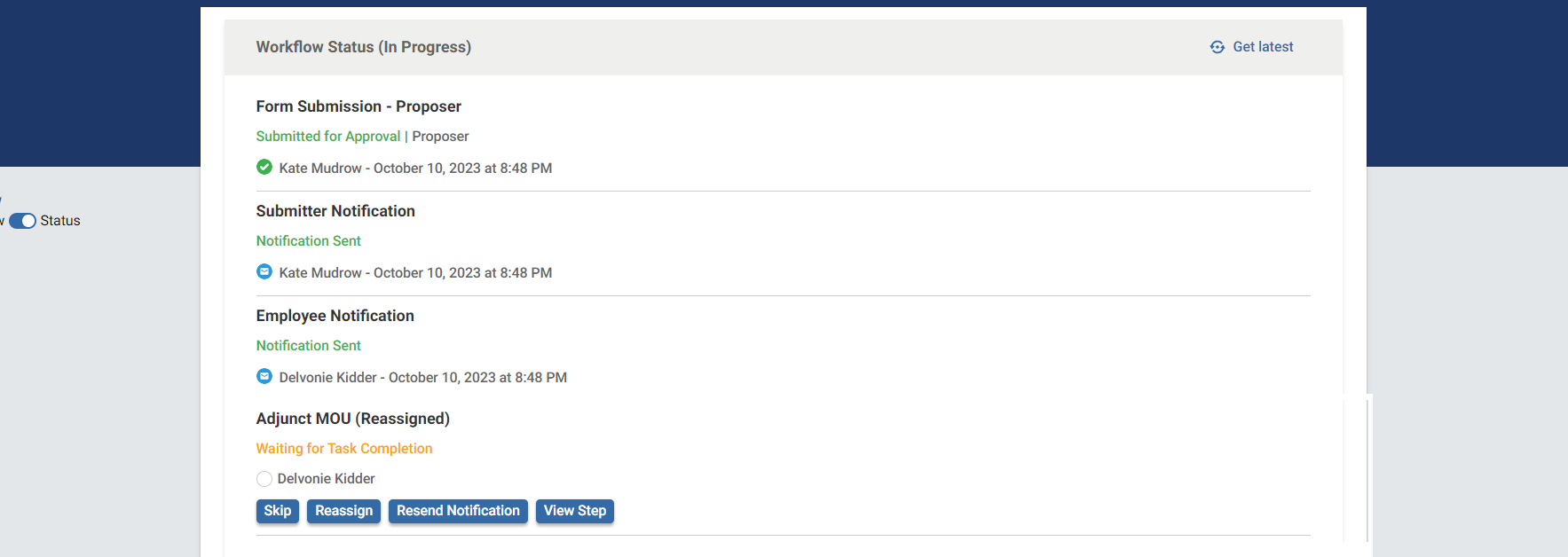 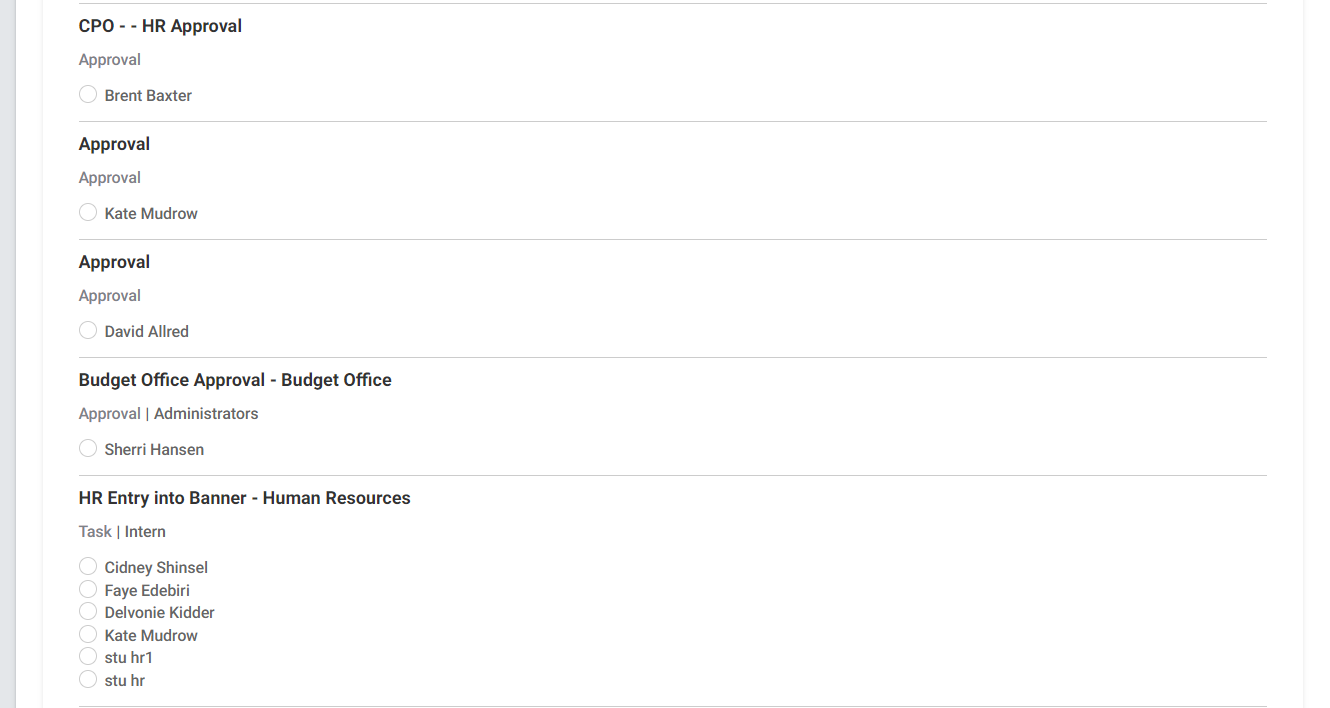 Green = Completed
Orange = Waiting to Complete
Gray = Queue for Workflow
Deadlines
To GUARANTEE processing for the month:

Submitted and MOU Signed by the 10th of the month 

Approvals completed by 15th of the month

Note: Anything submitted after the 15th of the month is subject to delayed entry and may end up on the following month's payroll.